Neighborhoods
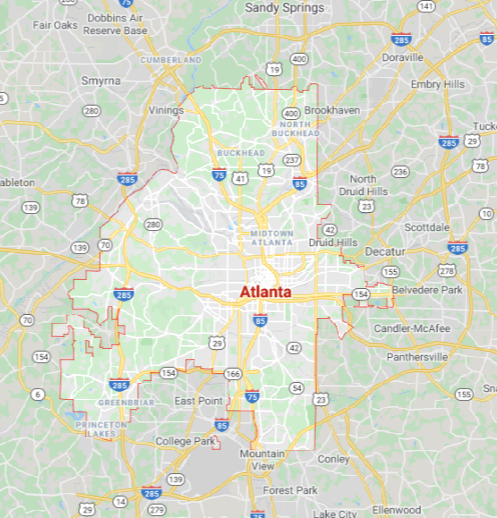 Neighborhoods
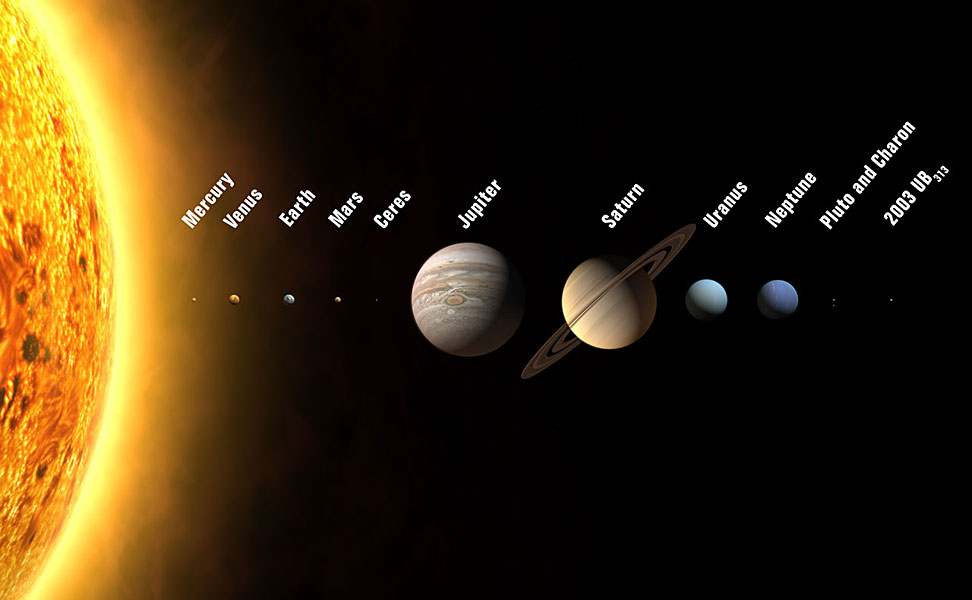 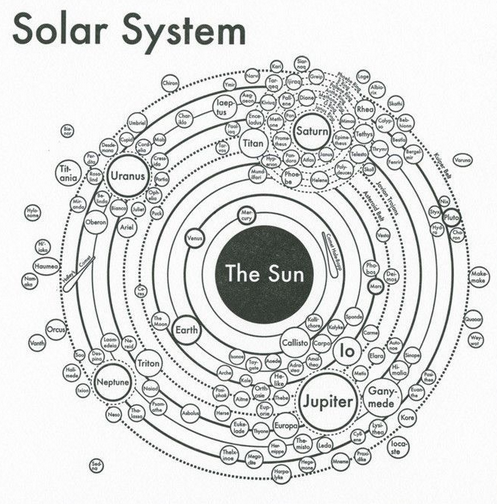 [Speaker Notes: 2003 UB313 = Eris]
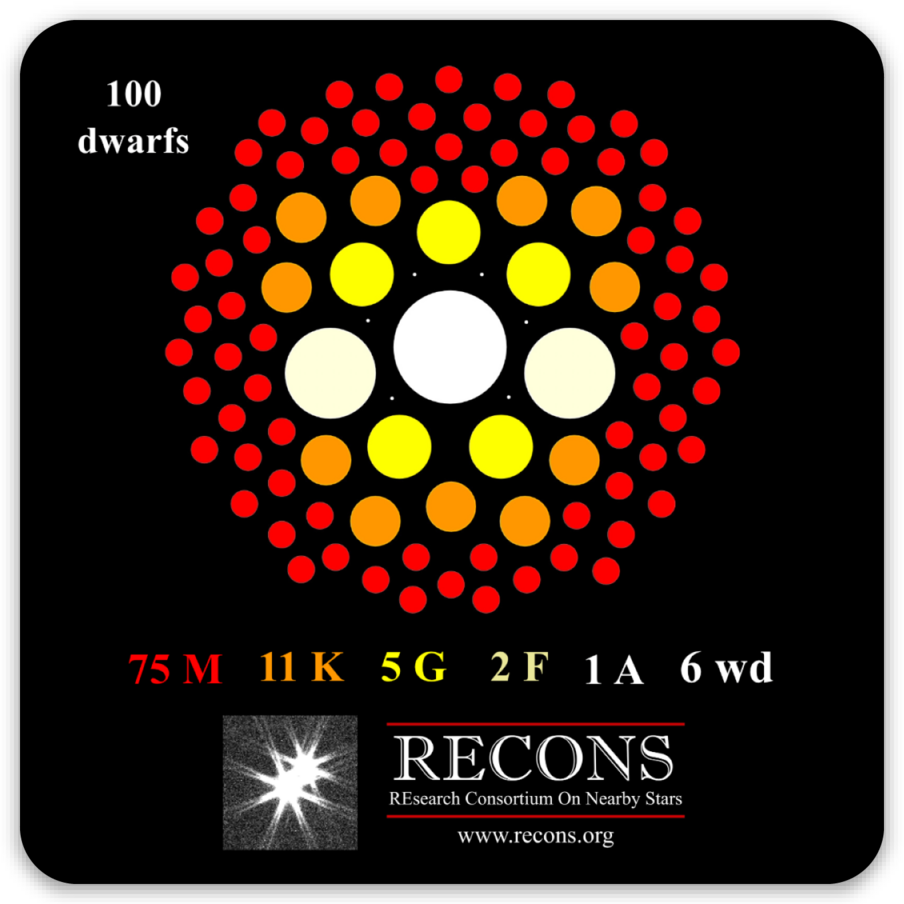 Neighborhoods
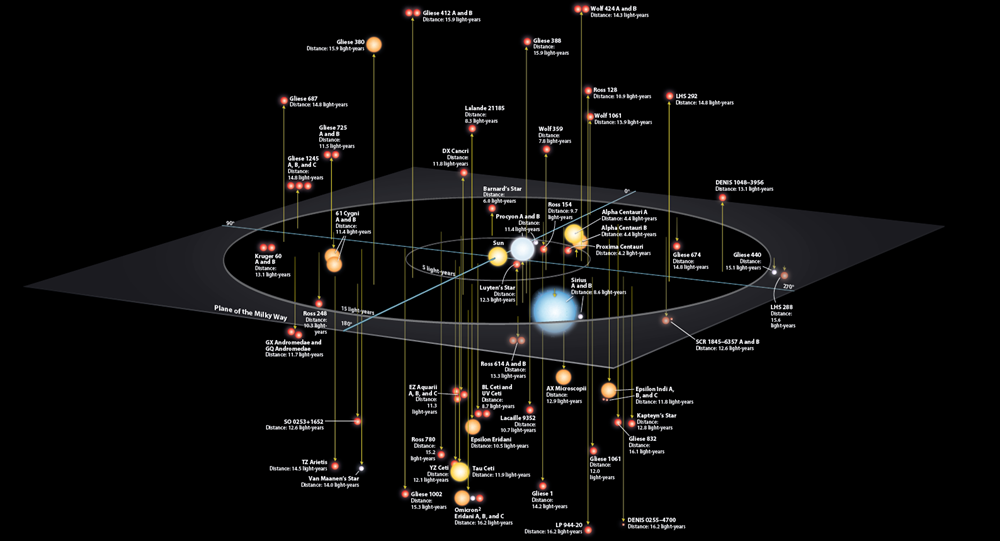 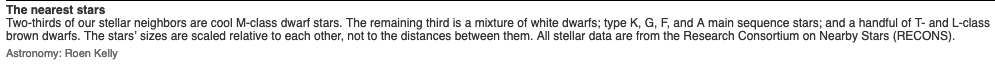 Milky Way Neighborhood
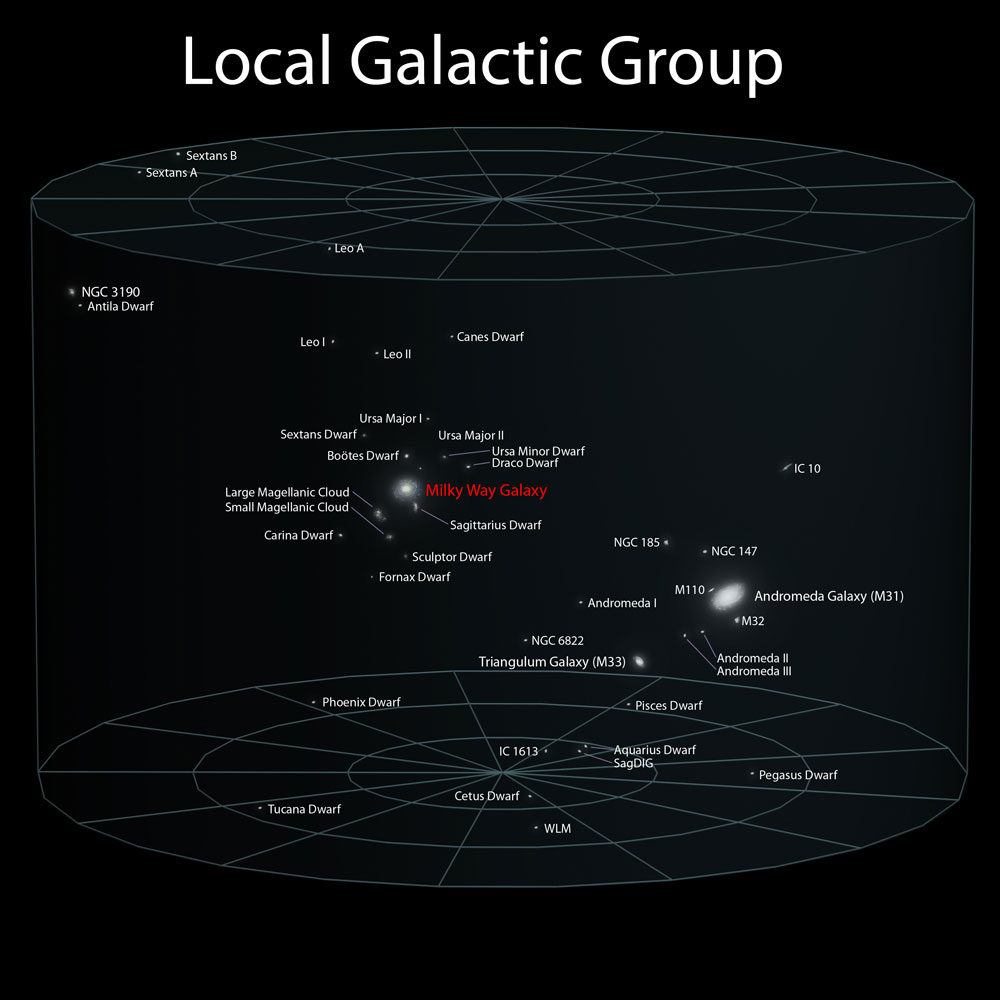 Team Milky Way
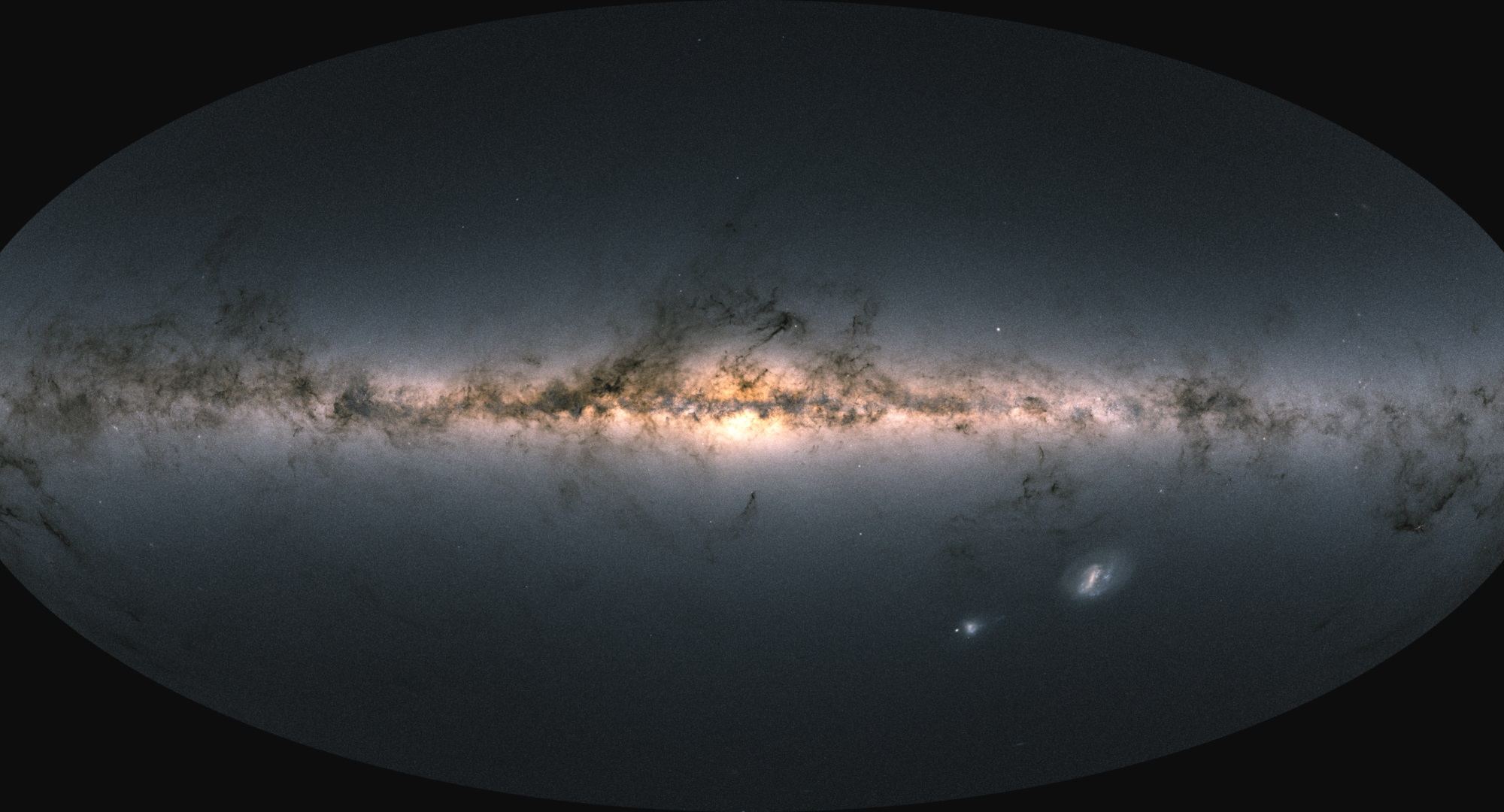 Milky Way
Large
Magellanic
Cloud
Small
Magellanic
Cloud
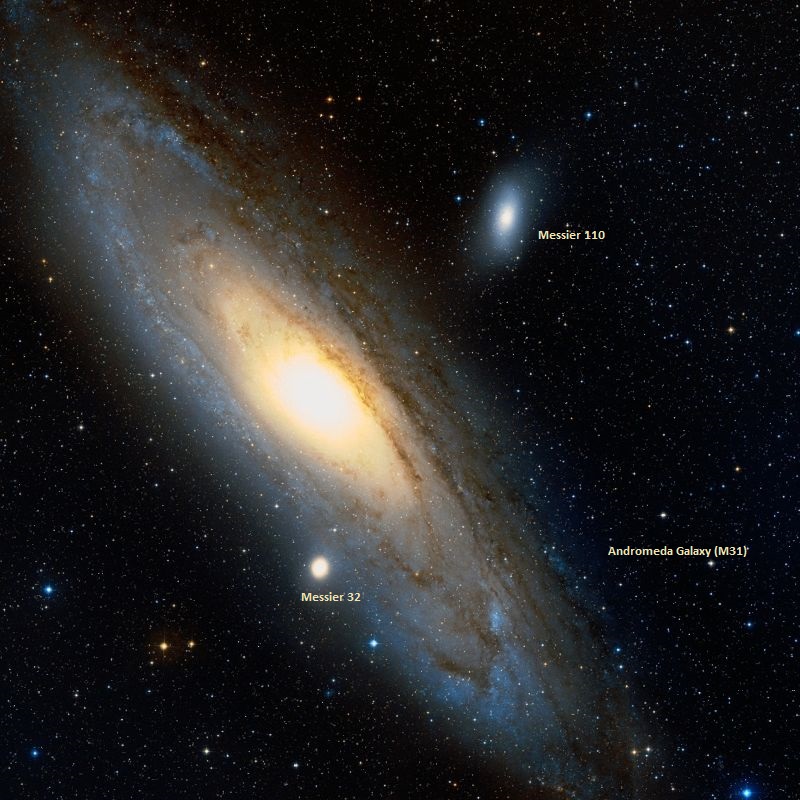 Team Andromeda
Milky Way Neighborhood
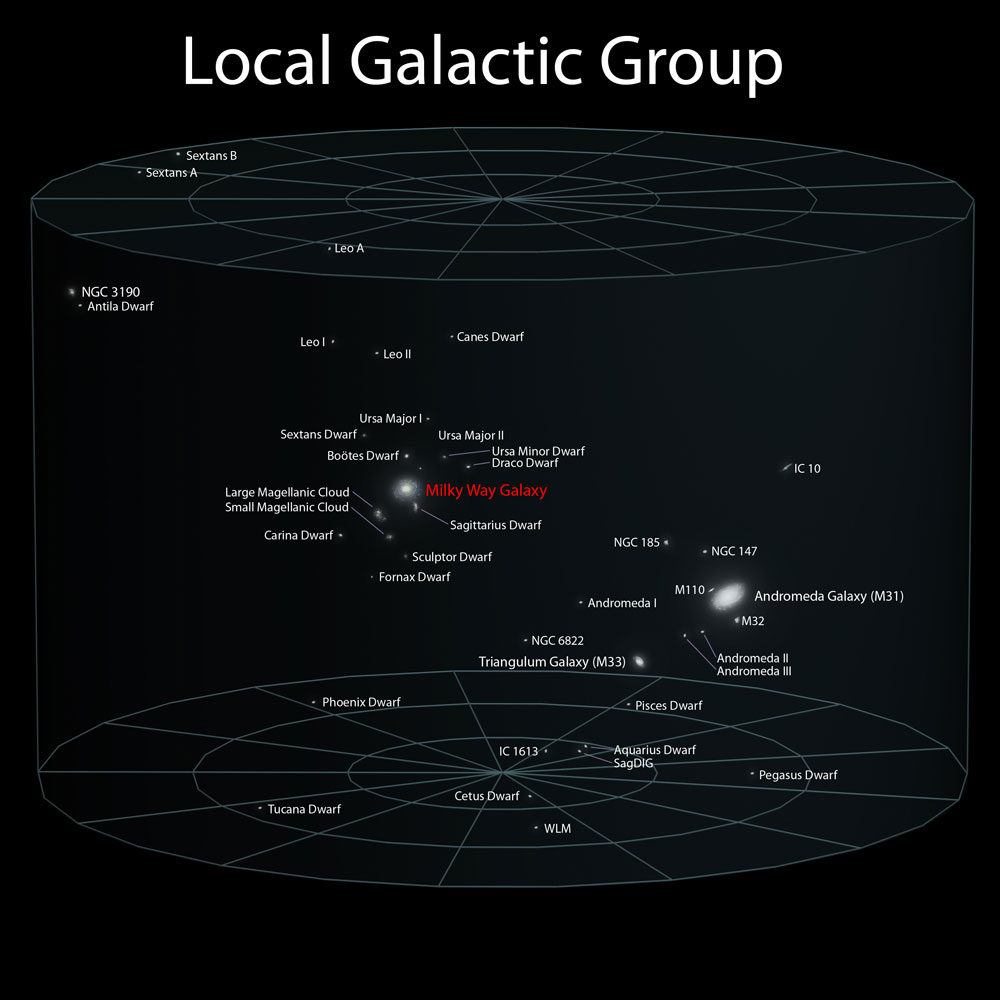 Milky Way Neighborhood
Team Bode’s (M81)
Team Triangulum (M33)
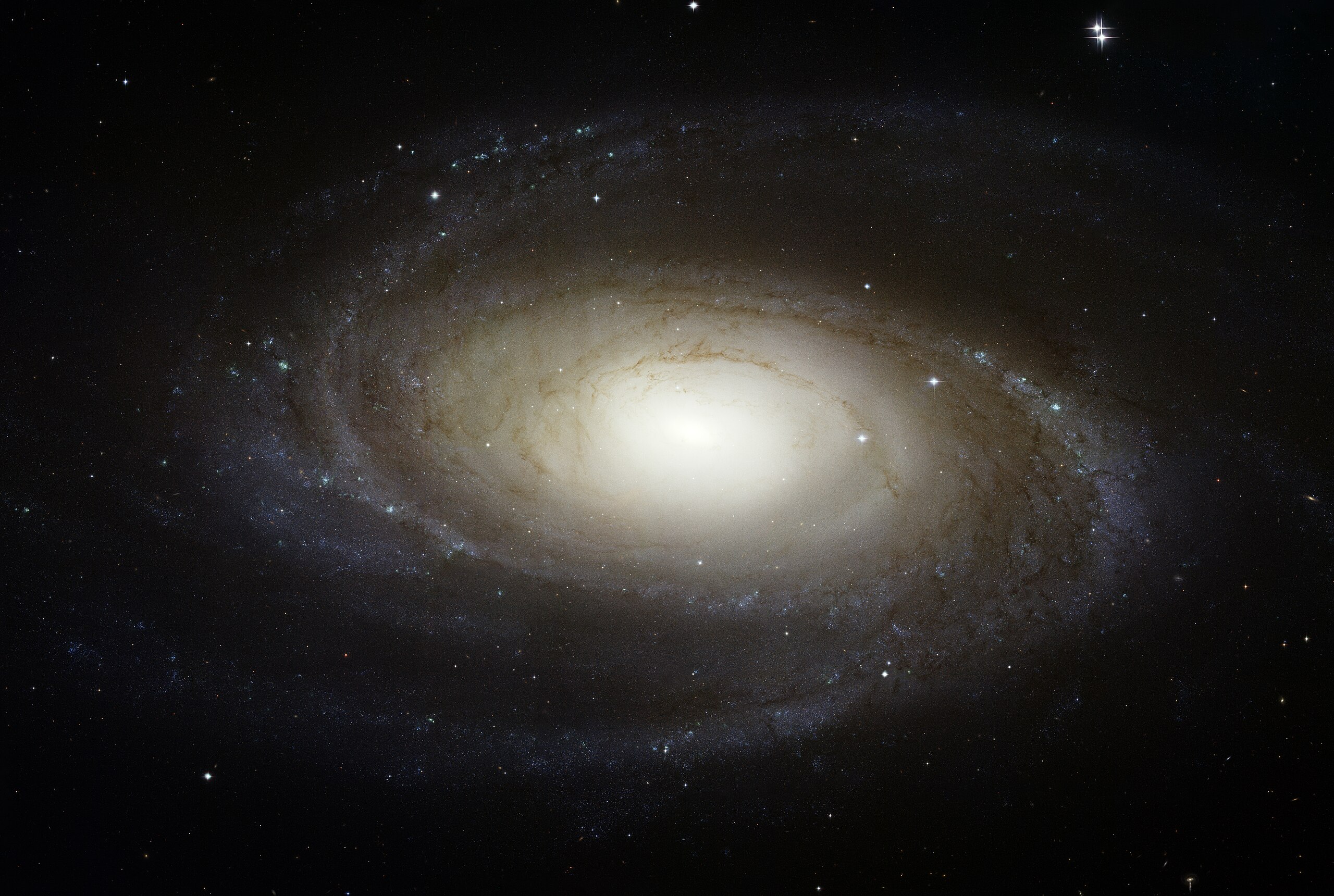 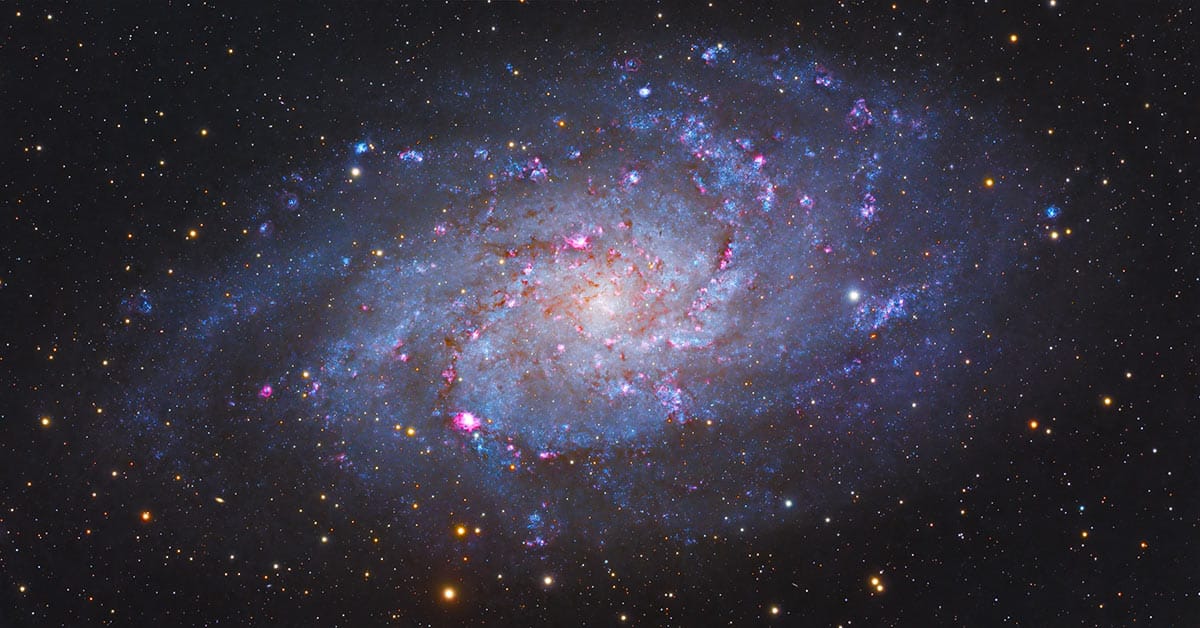 Team Pinwheel (M101)
Team Whirlpool (M51)
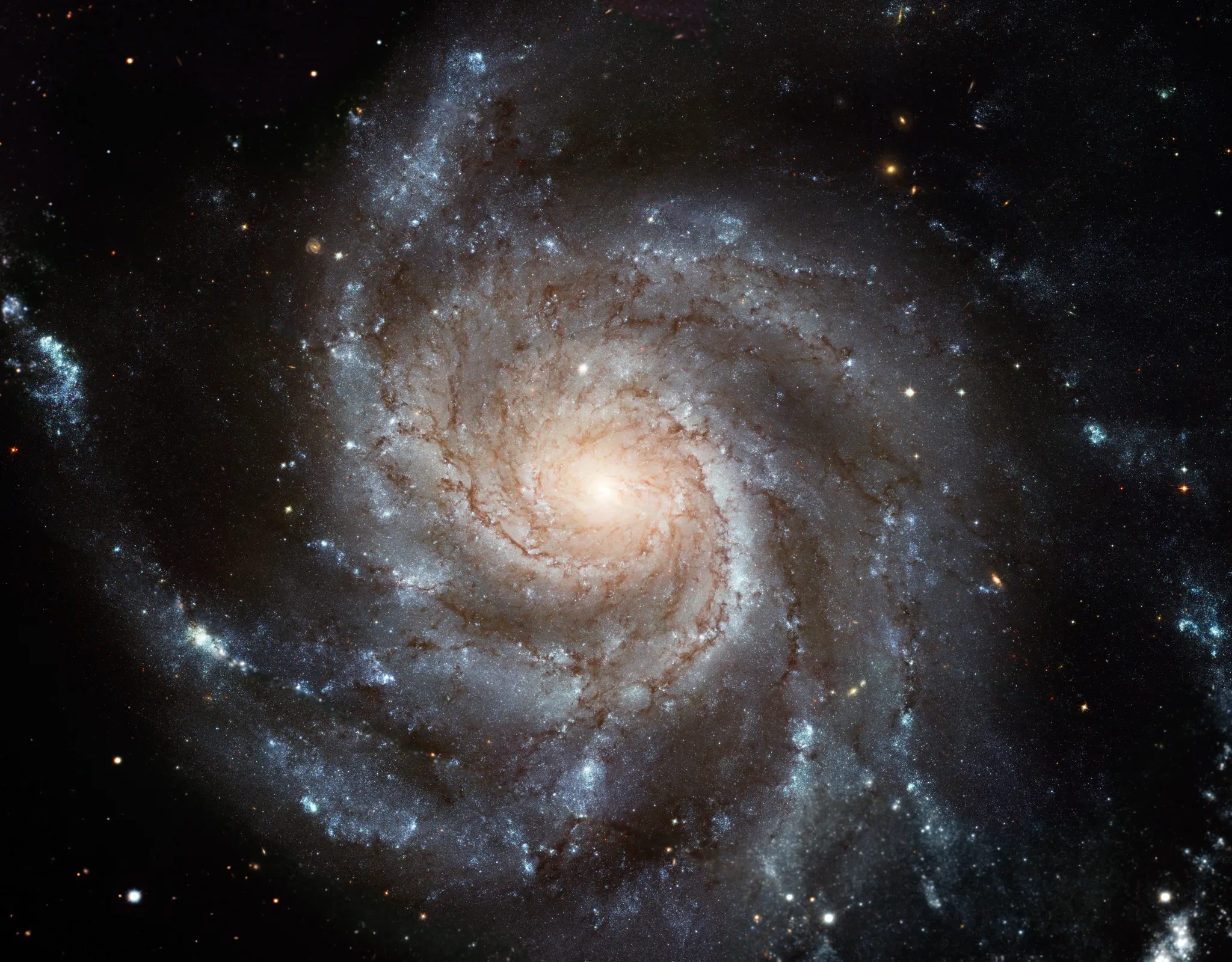 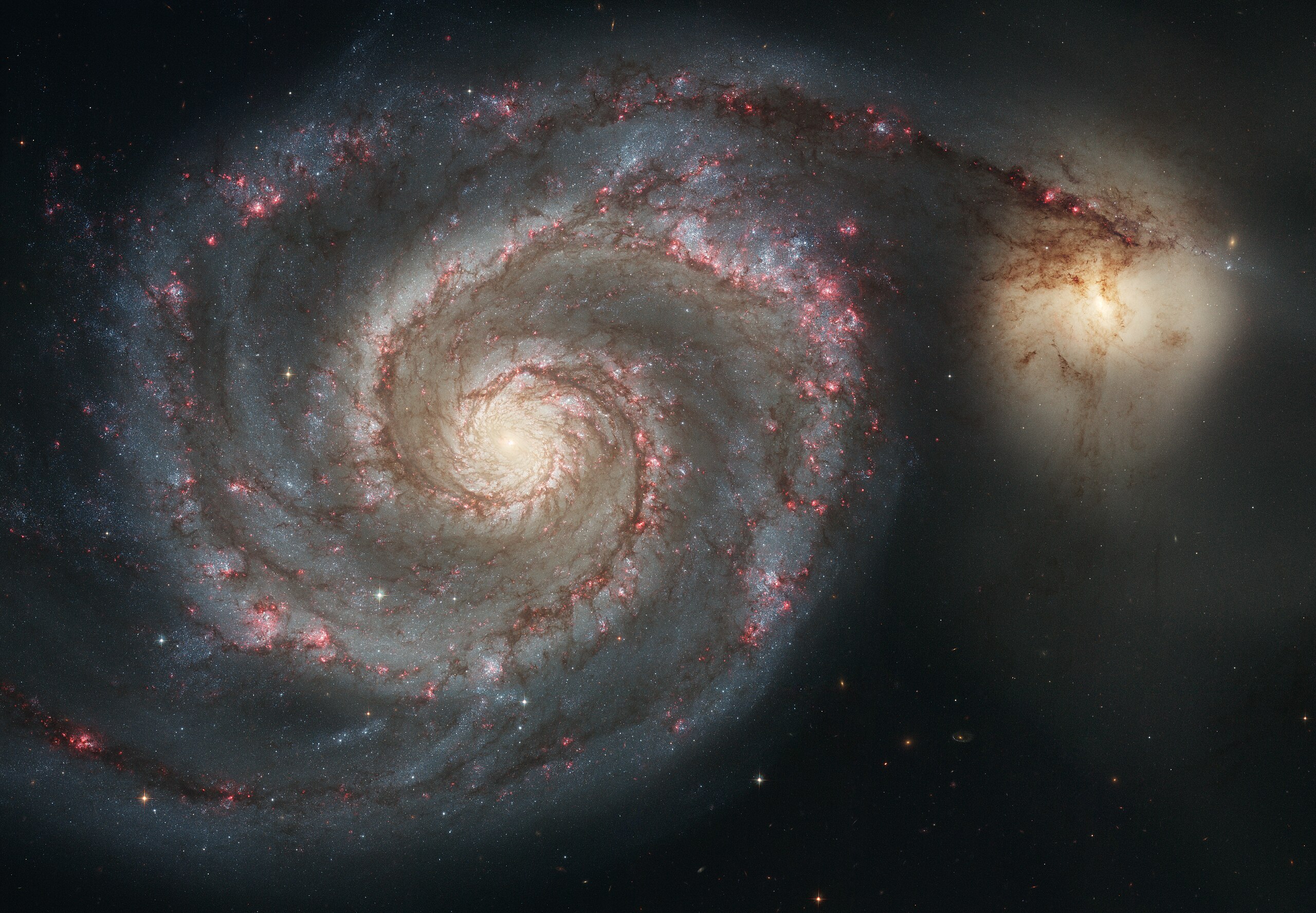 Milky Way Neighborhood (2024)
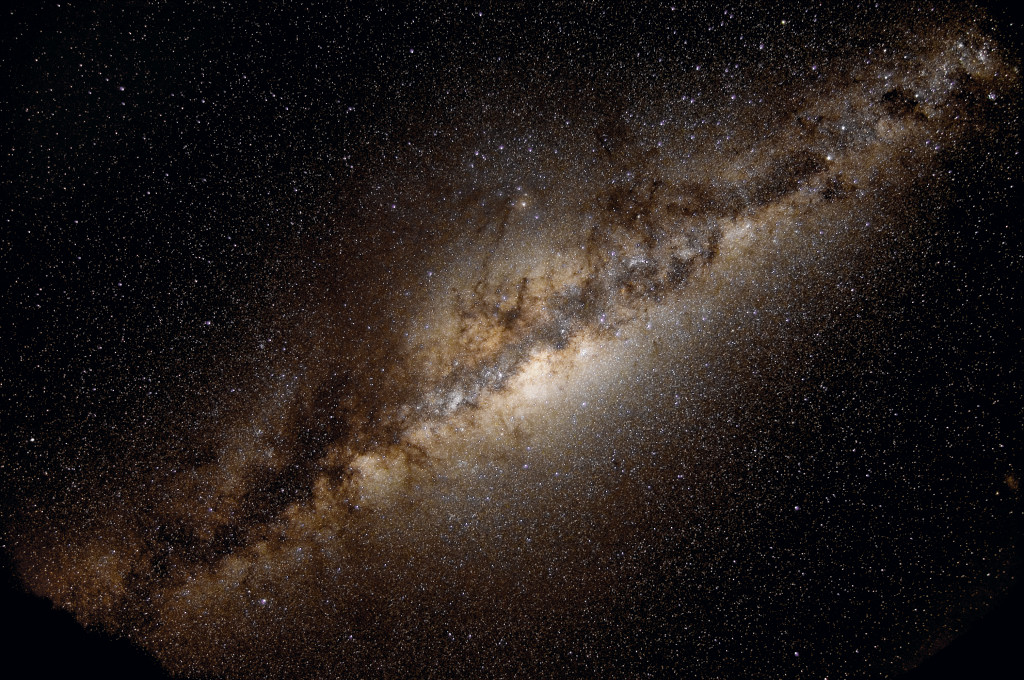 Milky Way Today
What defines the edge of a galaxy?

How do you know the depth of galaxies?









What is the best way to get a distance in the MW Neighborhood?

Why is Ho a bad idea here?
Largest Galaxy Ever
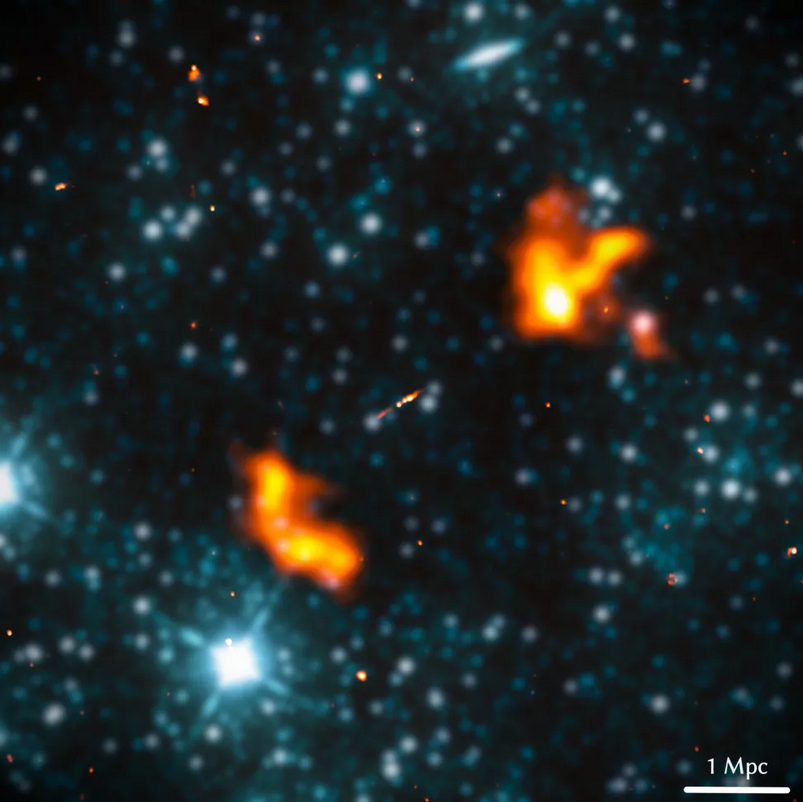 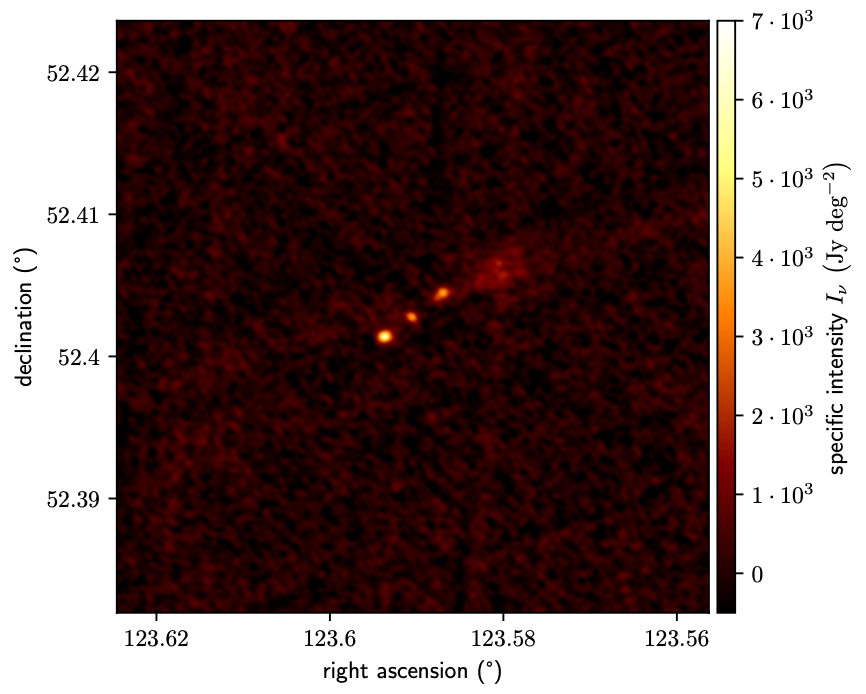 “Alcyoneus”

Alcyoneus was the son of Ouranos, the Greek primordial god 
of the sky.  He was also one of the greatest of the Gigantes 
(Giants), and a challenger to Heracles during the Gigantomachy 
— the battle between the Giants and the Olympian gods for 
supremacy over the Cosmos. 


giant radio galaxy
host at z = 0.25
elliptical … 2.4 x 1011 Msun
SMBH … 4 x 108 Msun 


projected length 4.99 Mpc


M. Oei+ (2022)
joint radio (orange) infrared WISE (blue) image
[Speaker Notes: host galaxy appears to be ”normal” for giant radio galaxies (which are hardly normal galaxies)

Al – key – o -- nus]